Global Seismology                     CERI-8105
Tu-Th                 1:15-2:40 pm
Lab - 3892 Central Ave. (Long building) , Room 110
-----------------------------------------------
Bob Smalley
Office: 3892 Central Ave, Room 103, 678-4929
Office Hours – when I’m in my office.
http://www.ceri.memphis.edu/people/smalley/CERI8105_GlobalSeismology.html

Tue., Oct 24, 2023                                          Meeting 16
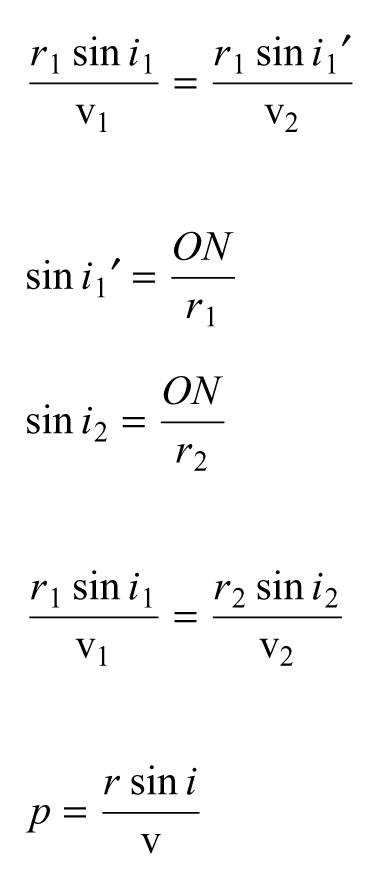 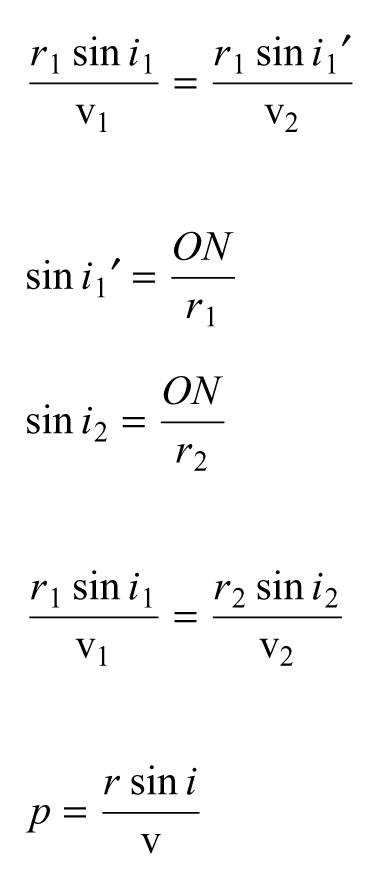 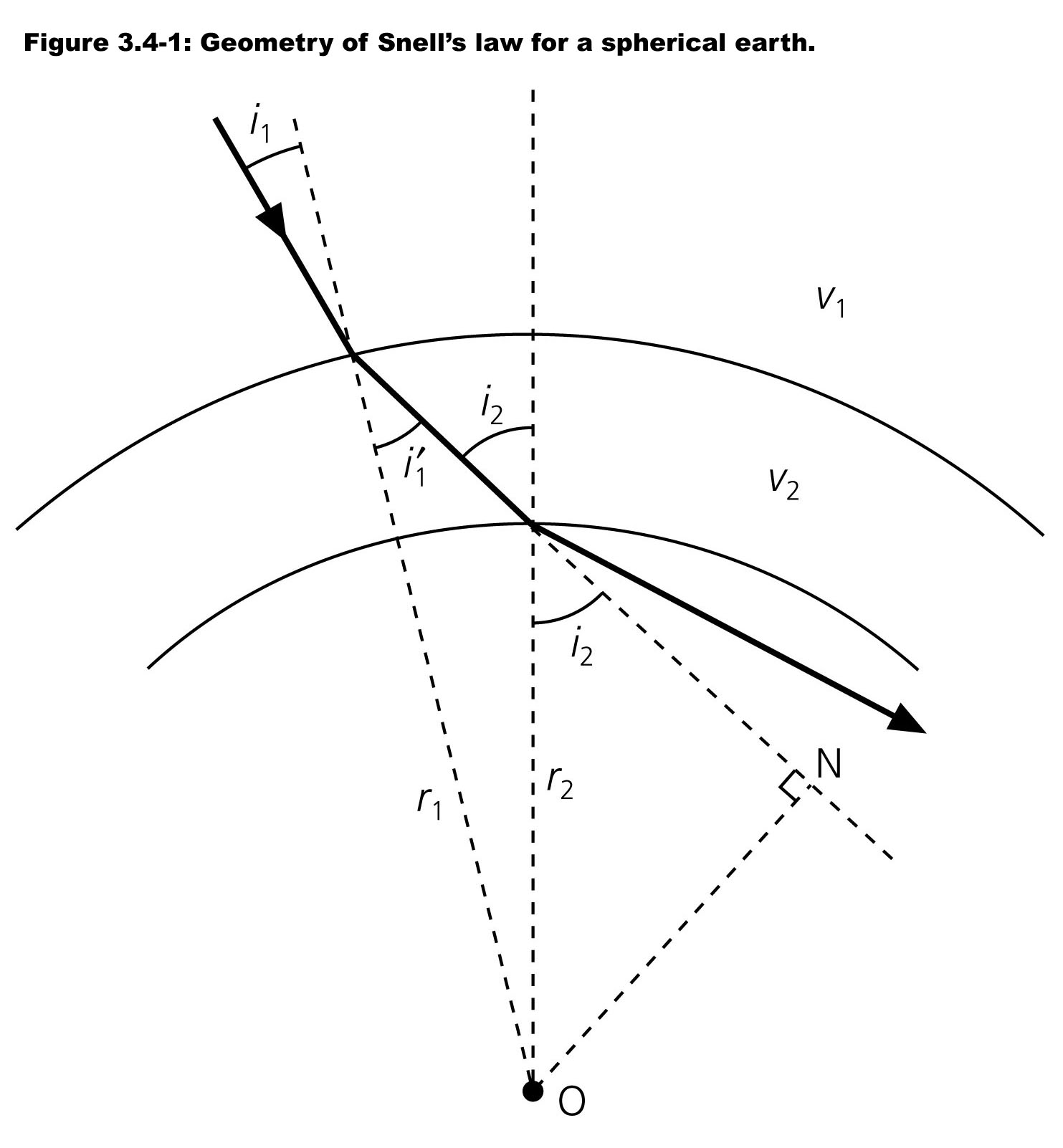 =p



=p


=p



=p
=
=
=
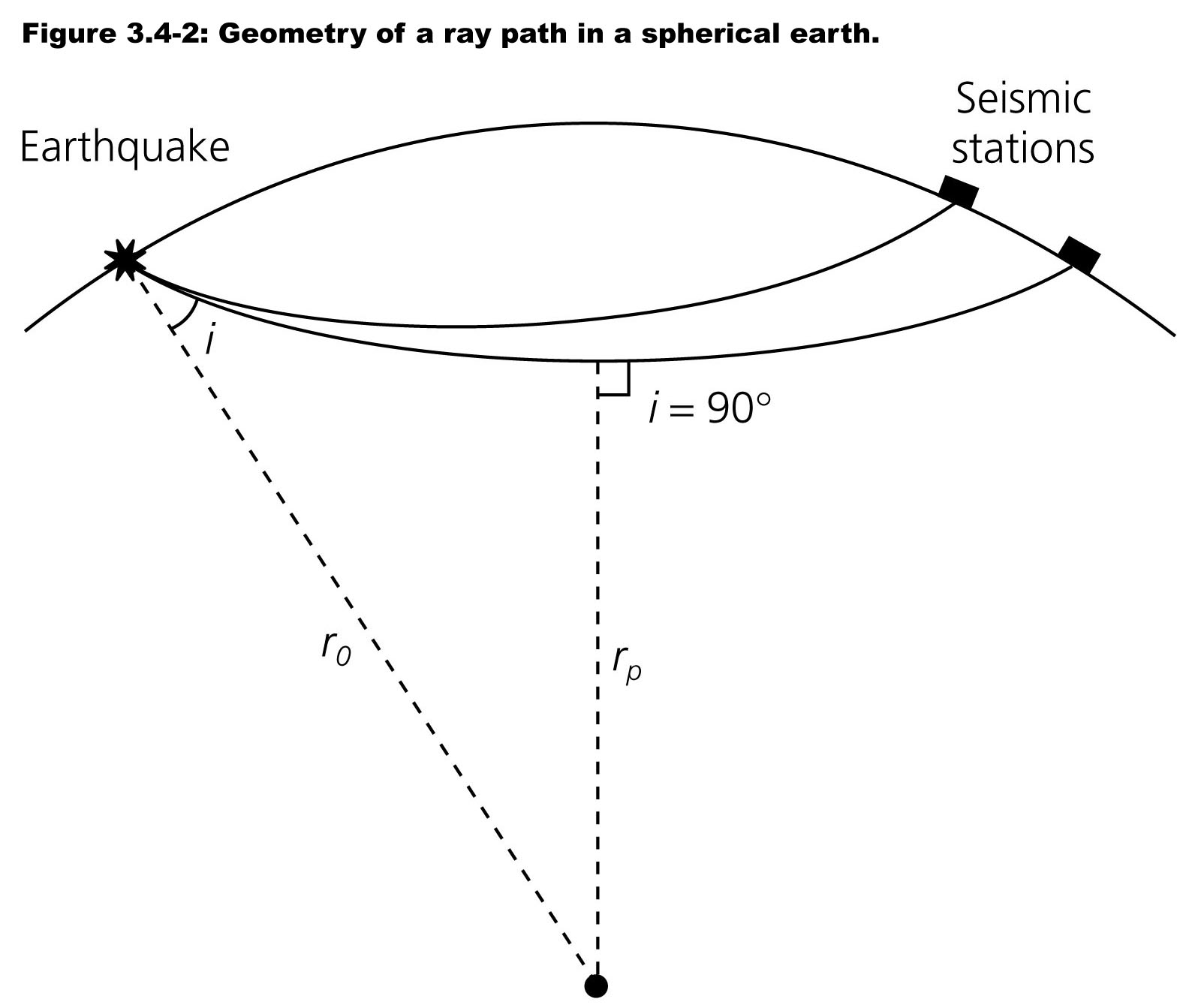 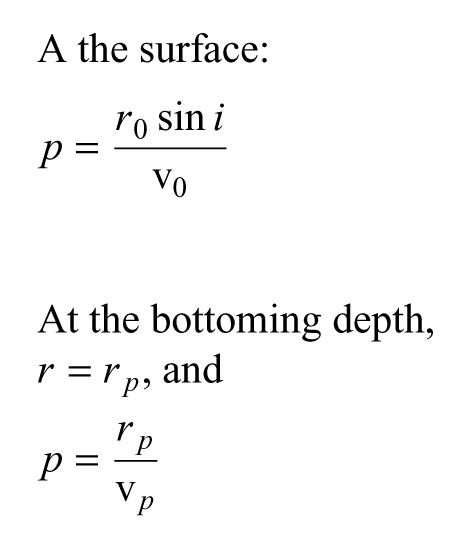 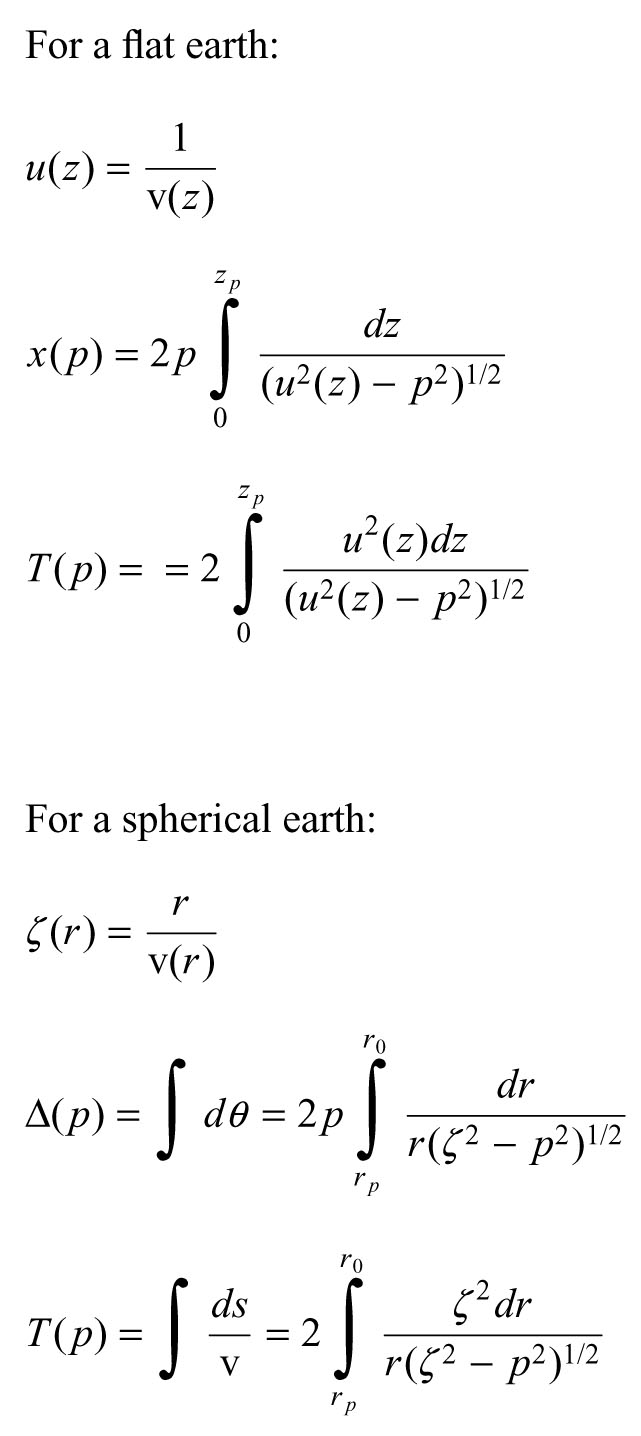 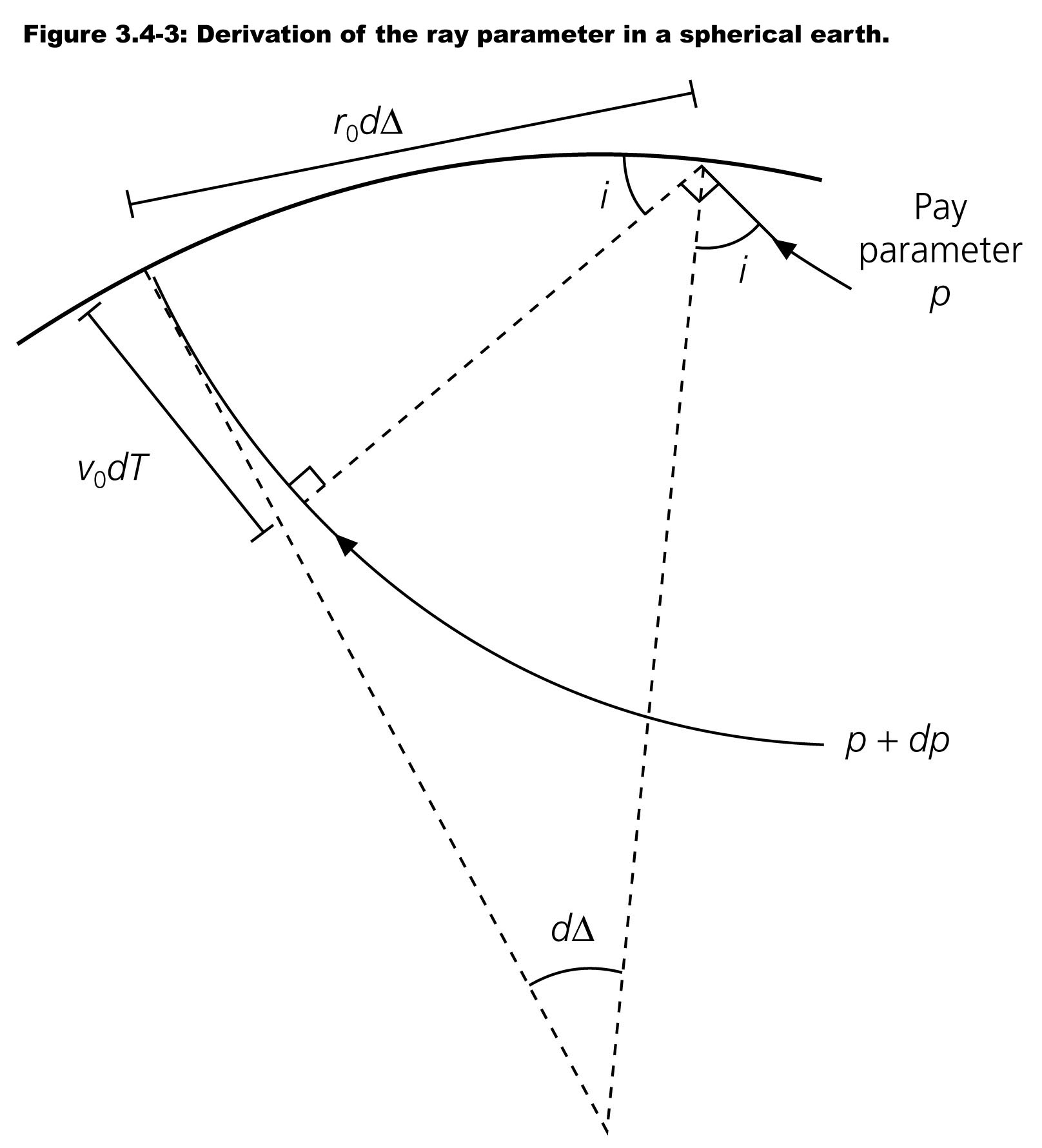 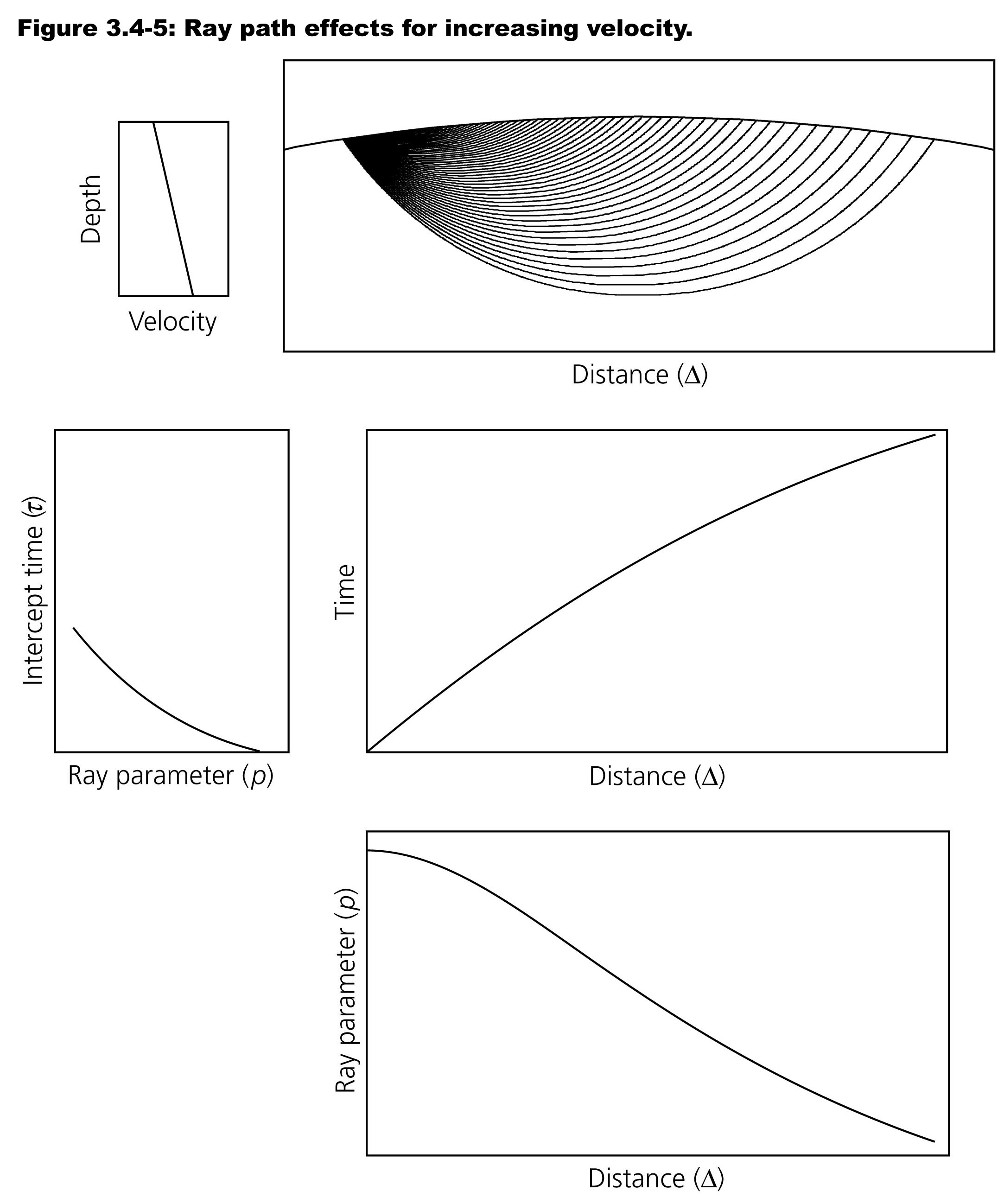 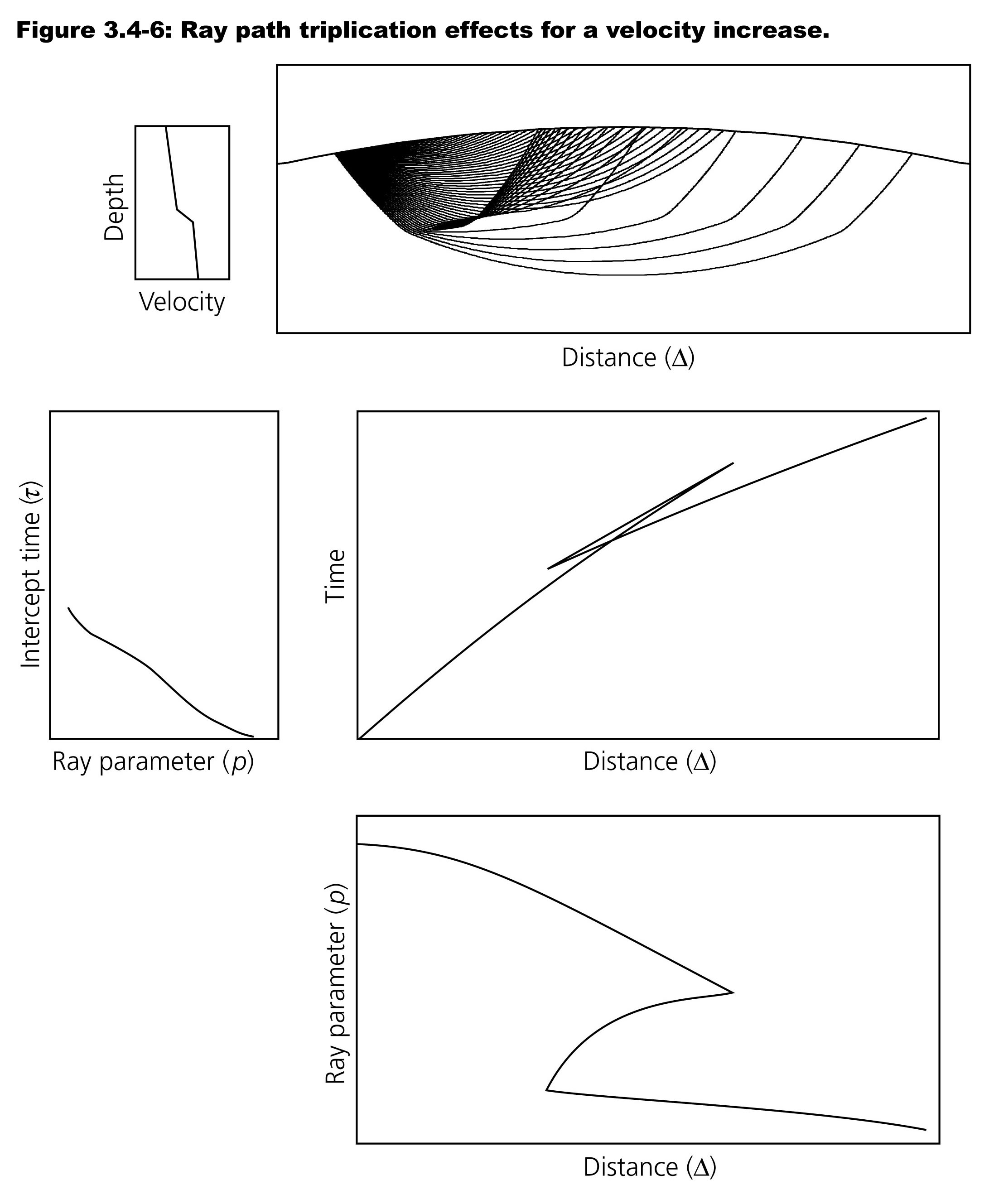 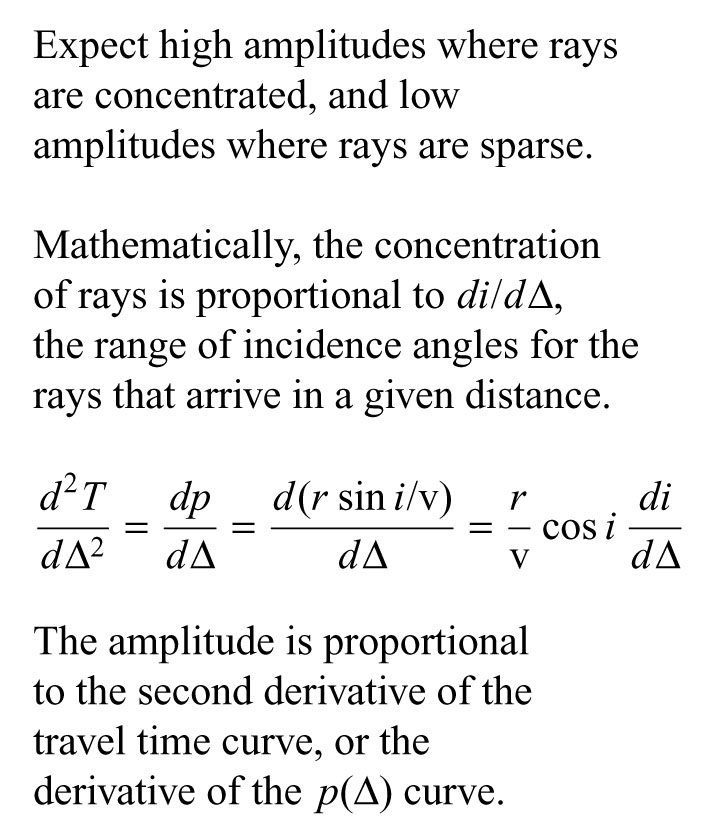 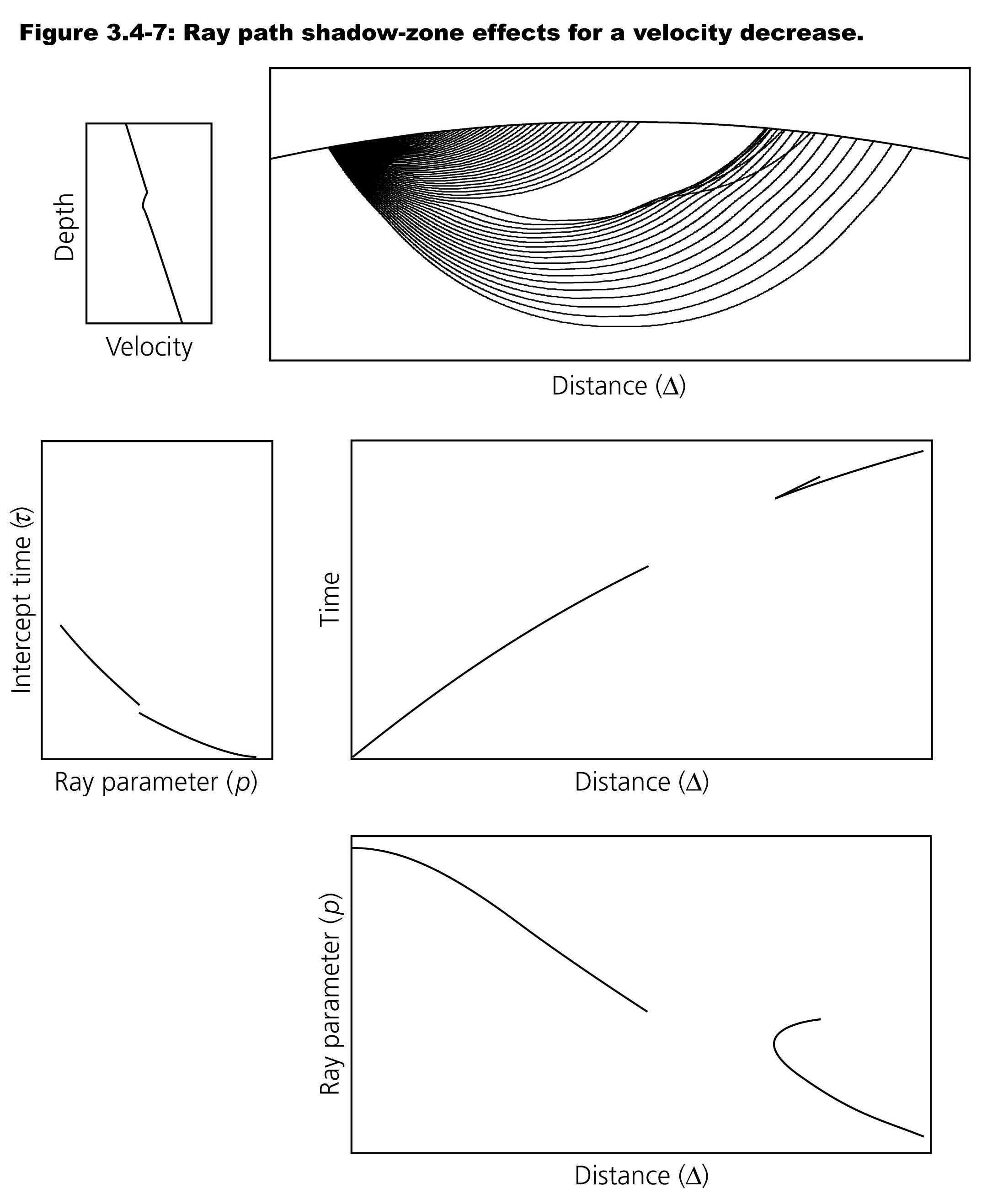 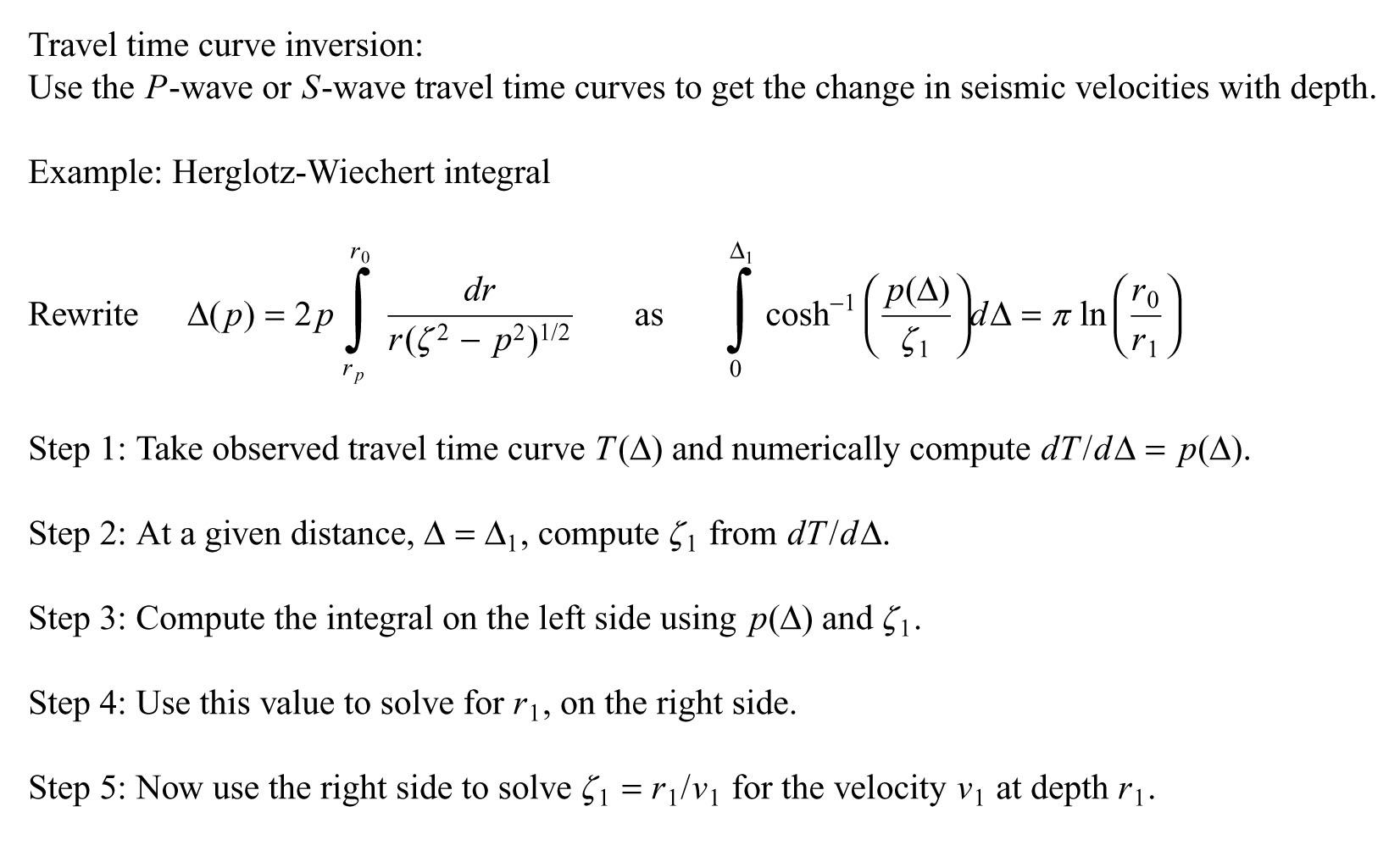 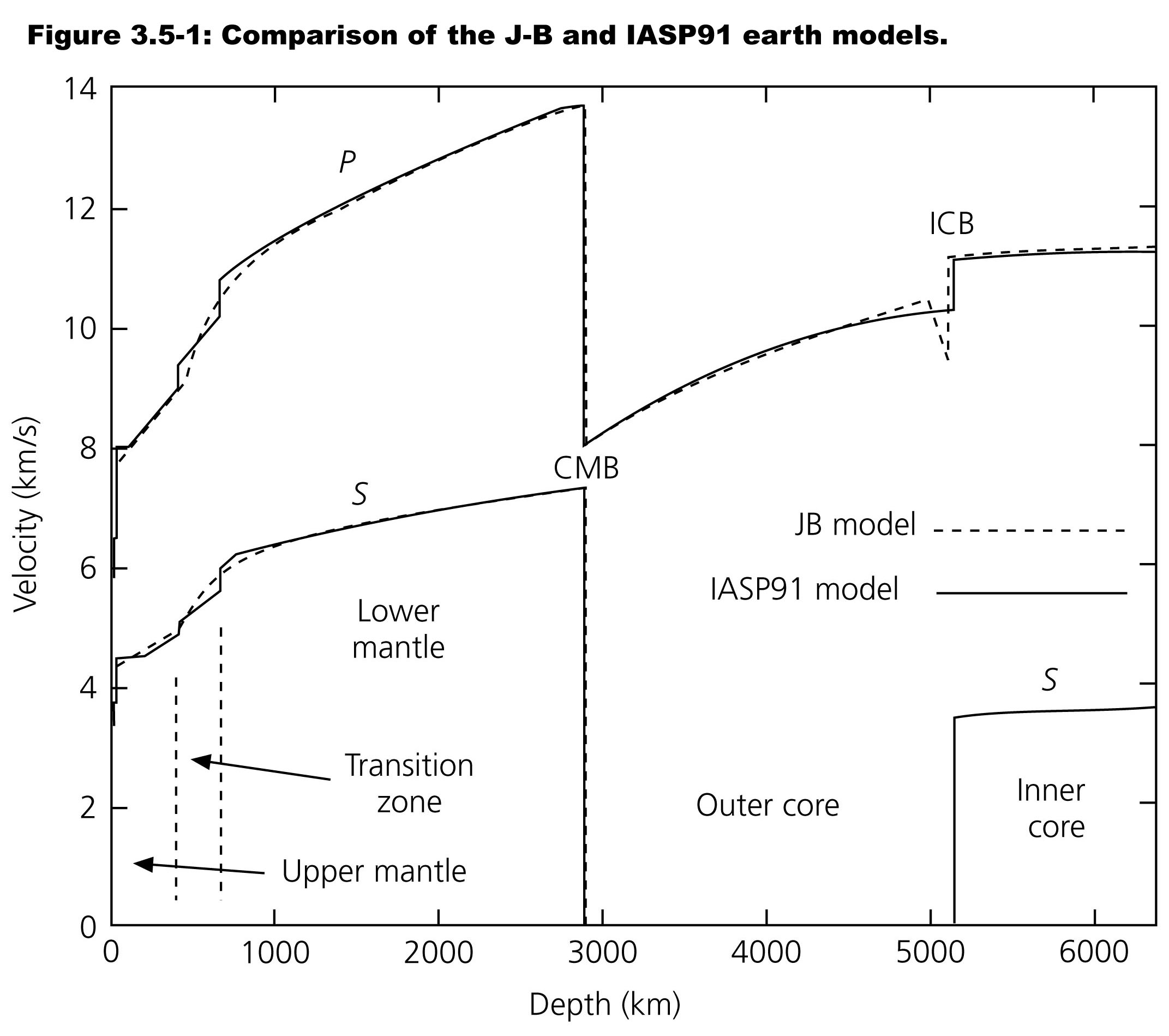 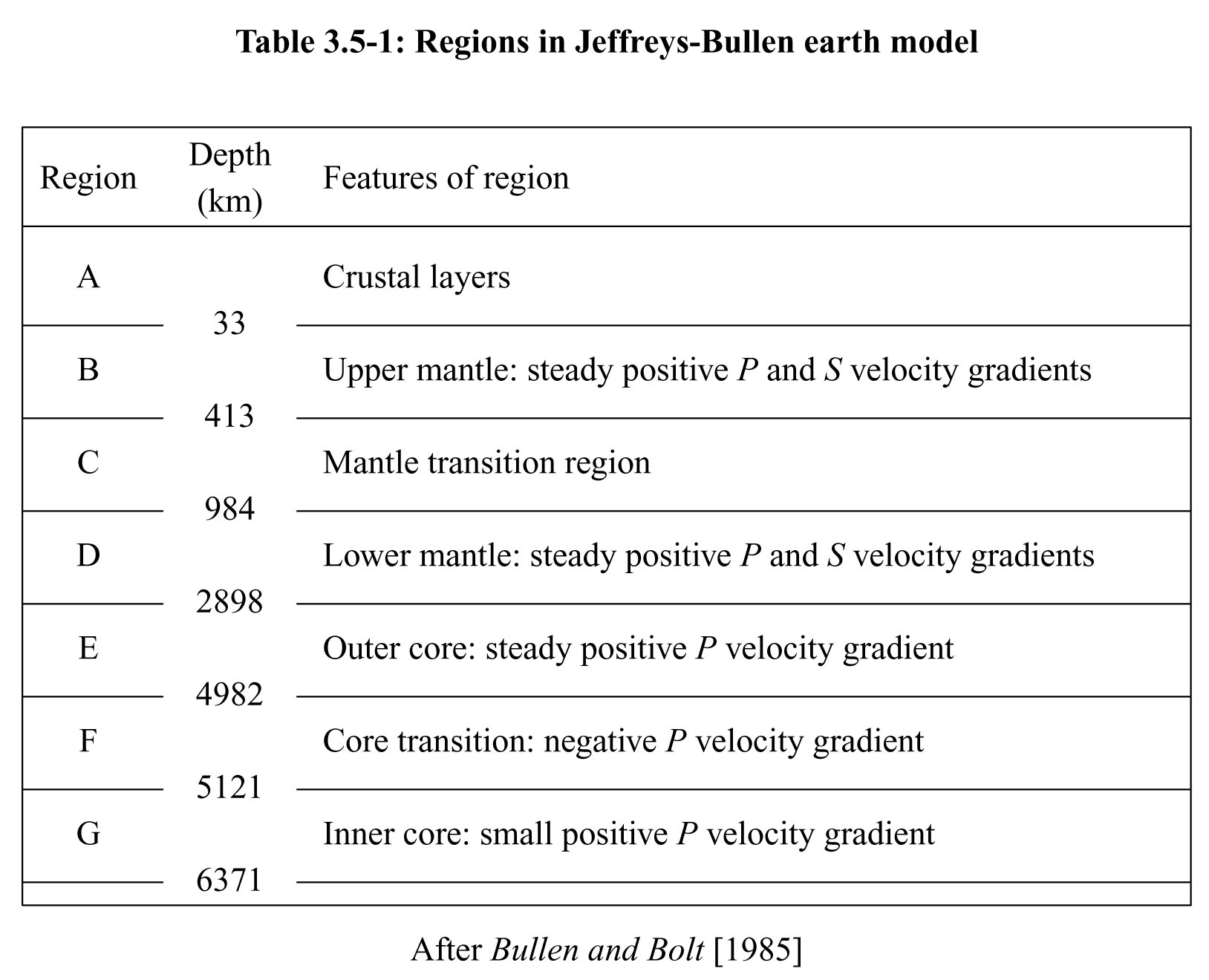 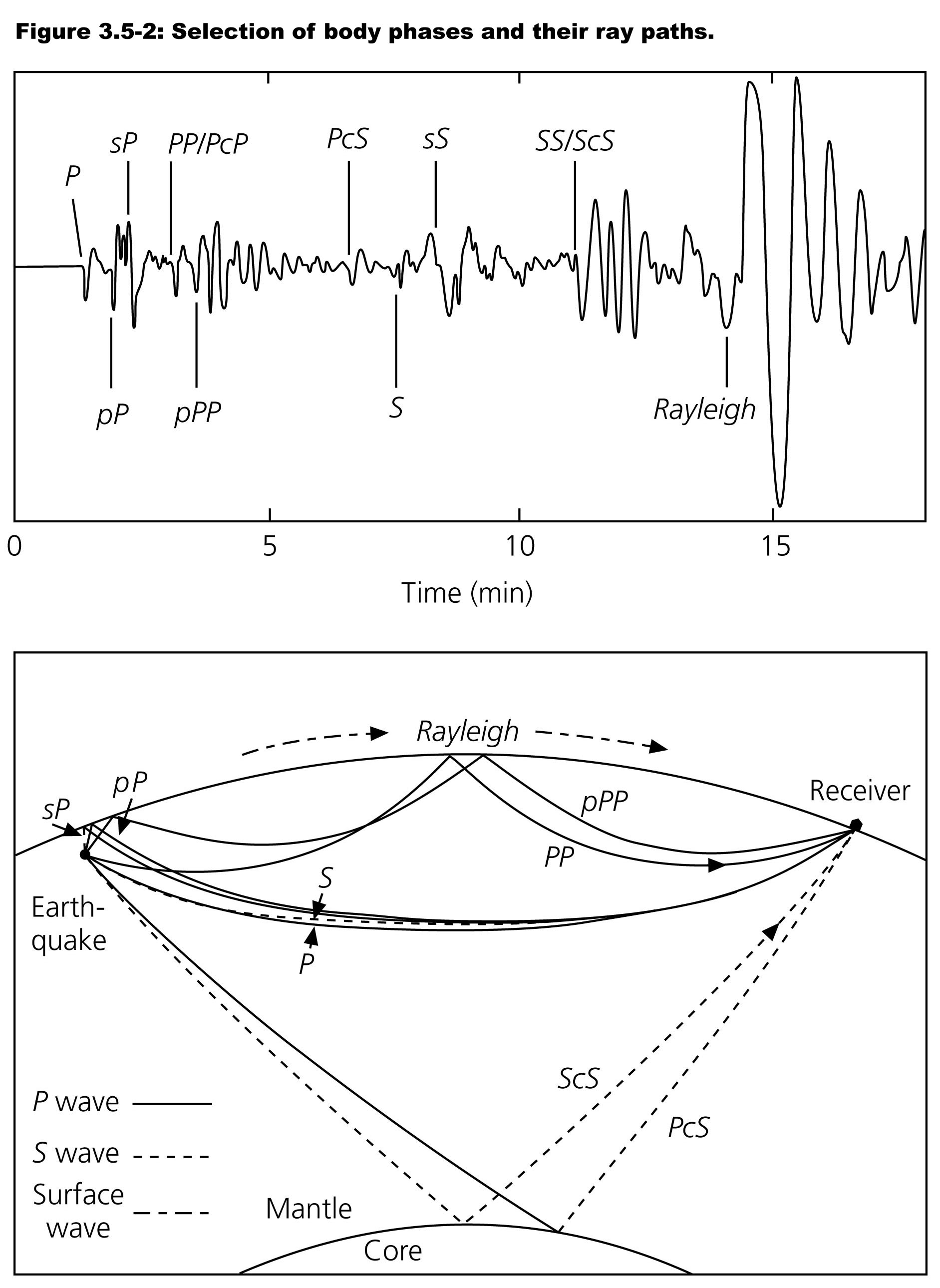 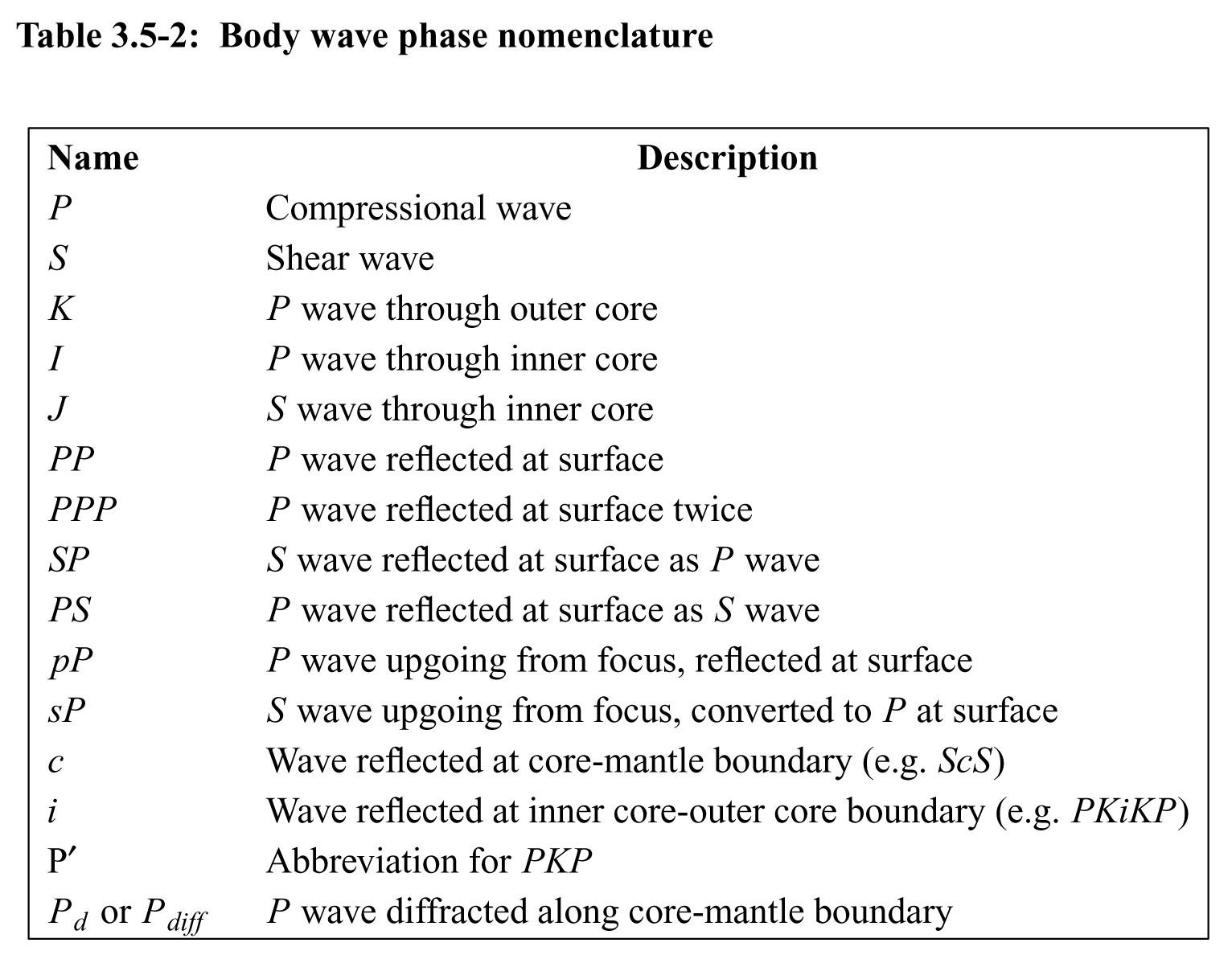 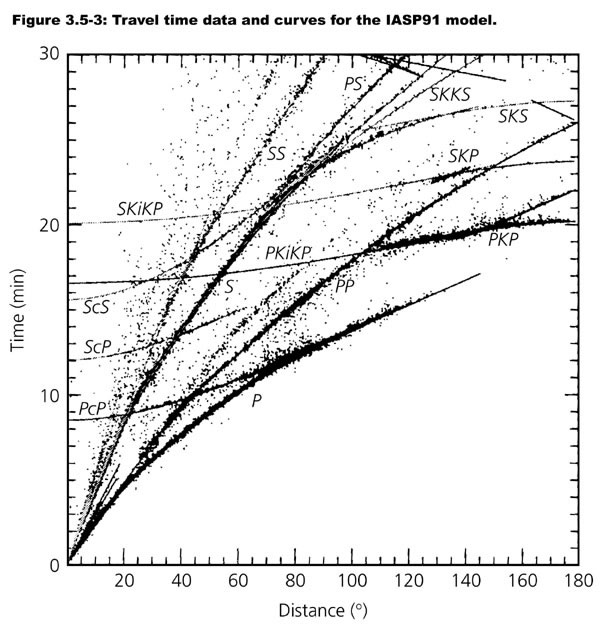 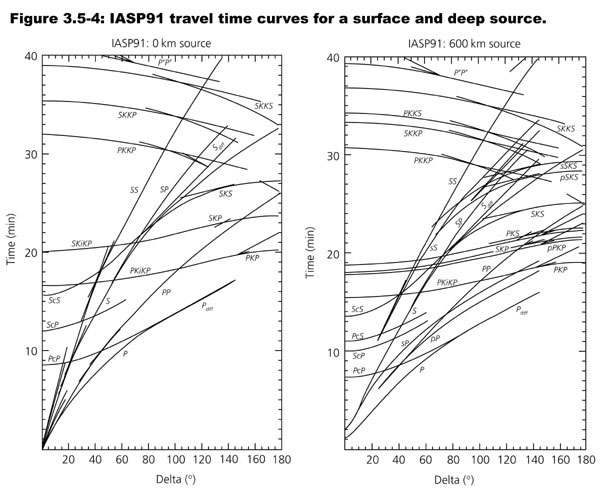 [Speaker Notes: Don’t go into depth – (assigned as a homework problem)]
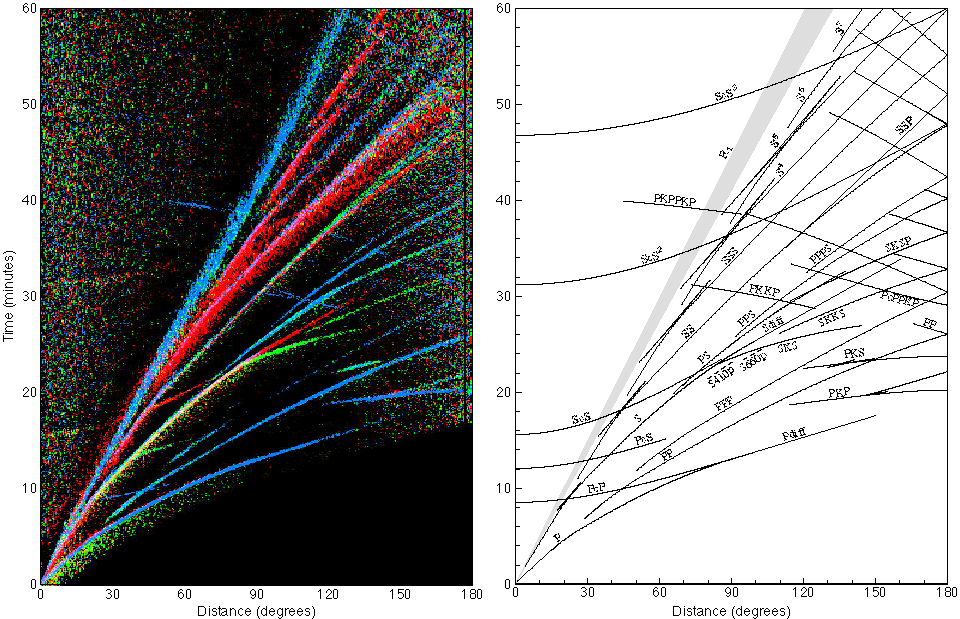 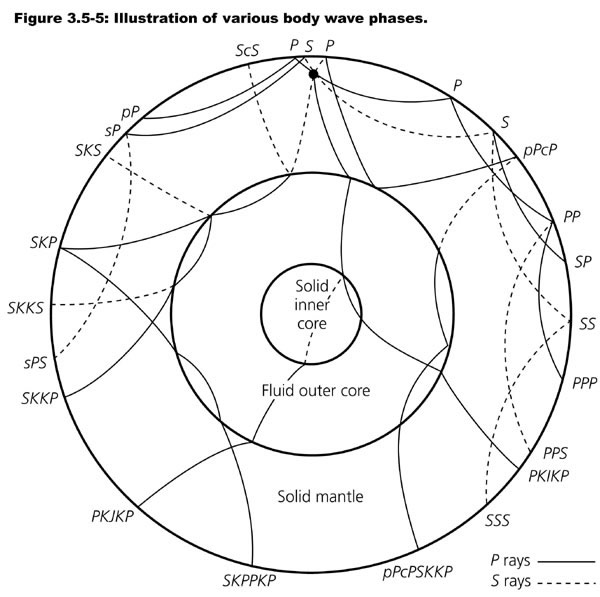 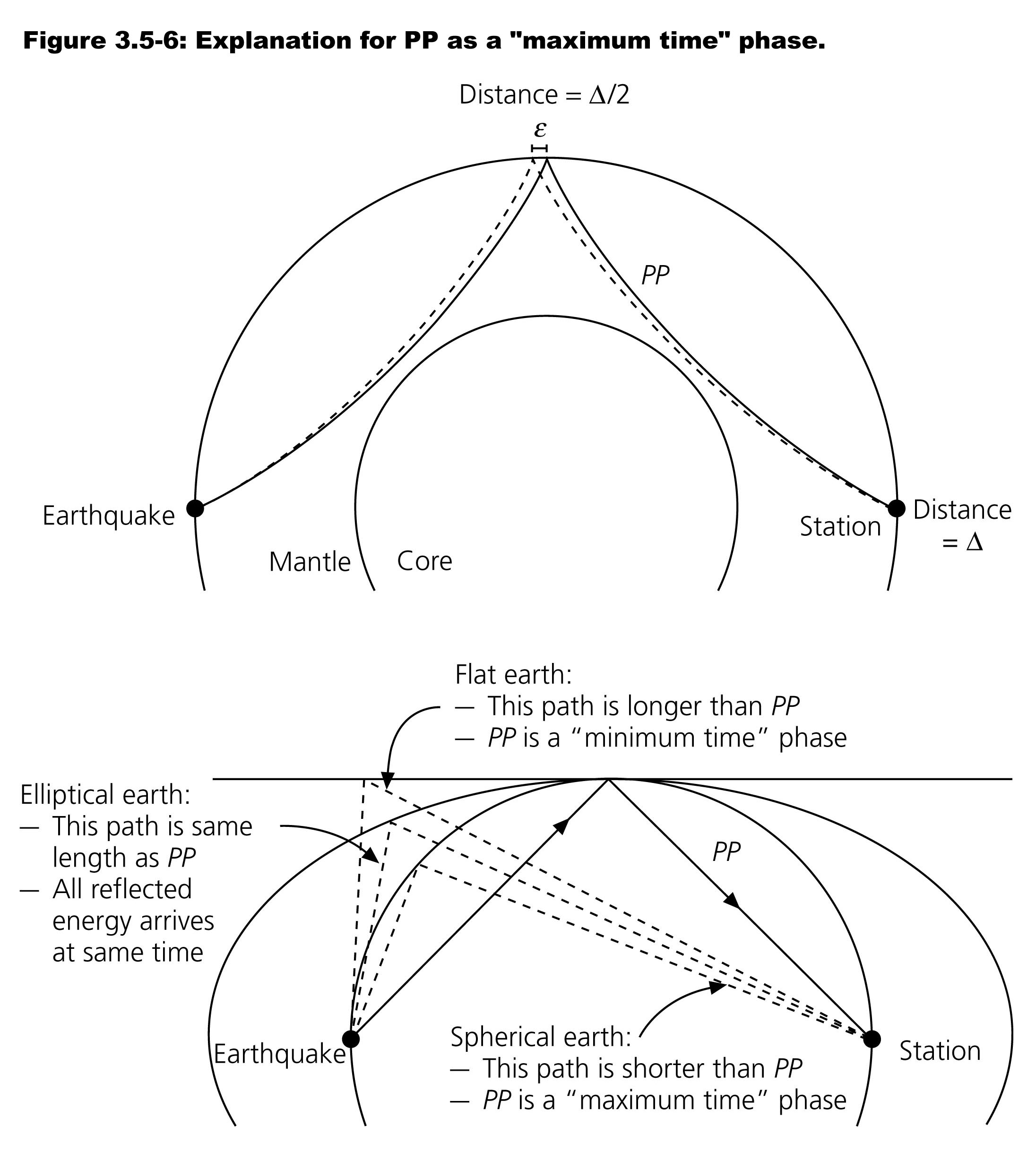 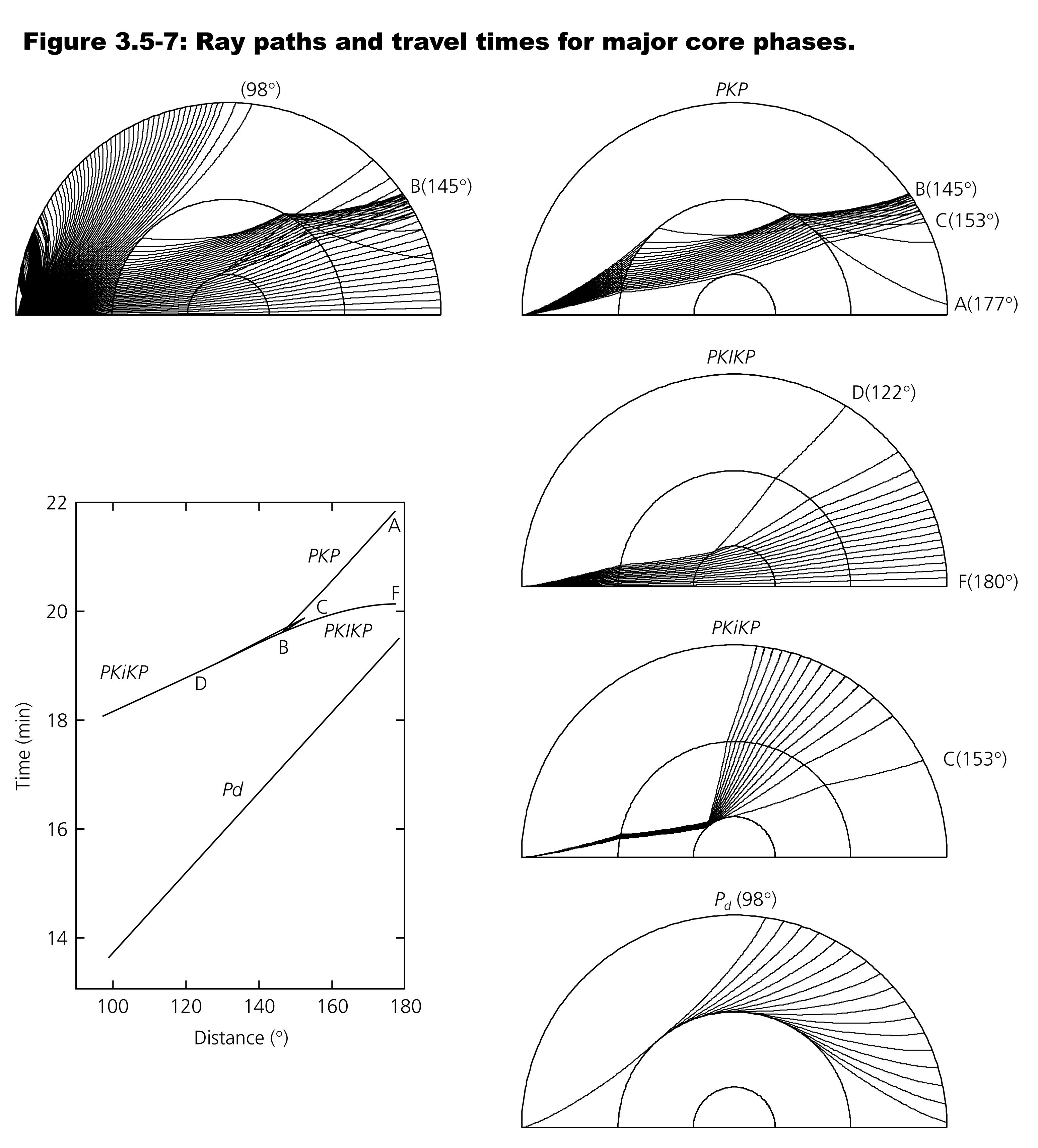 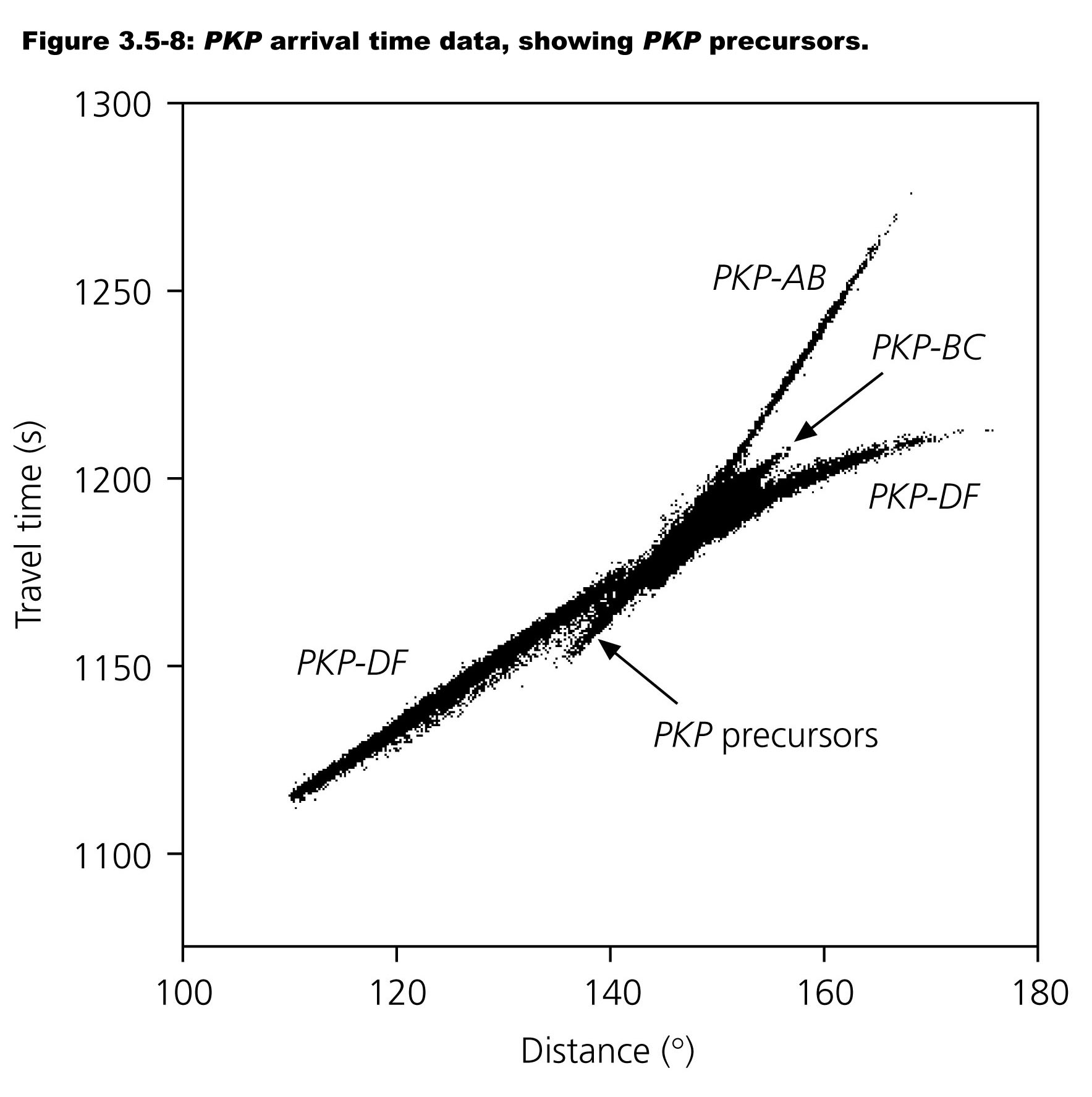 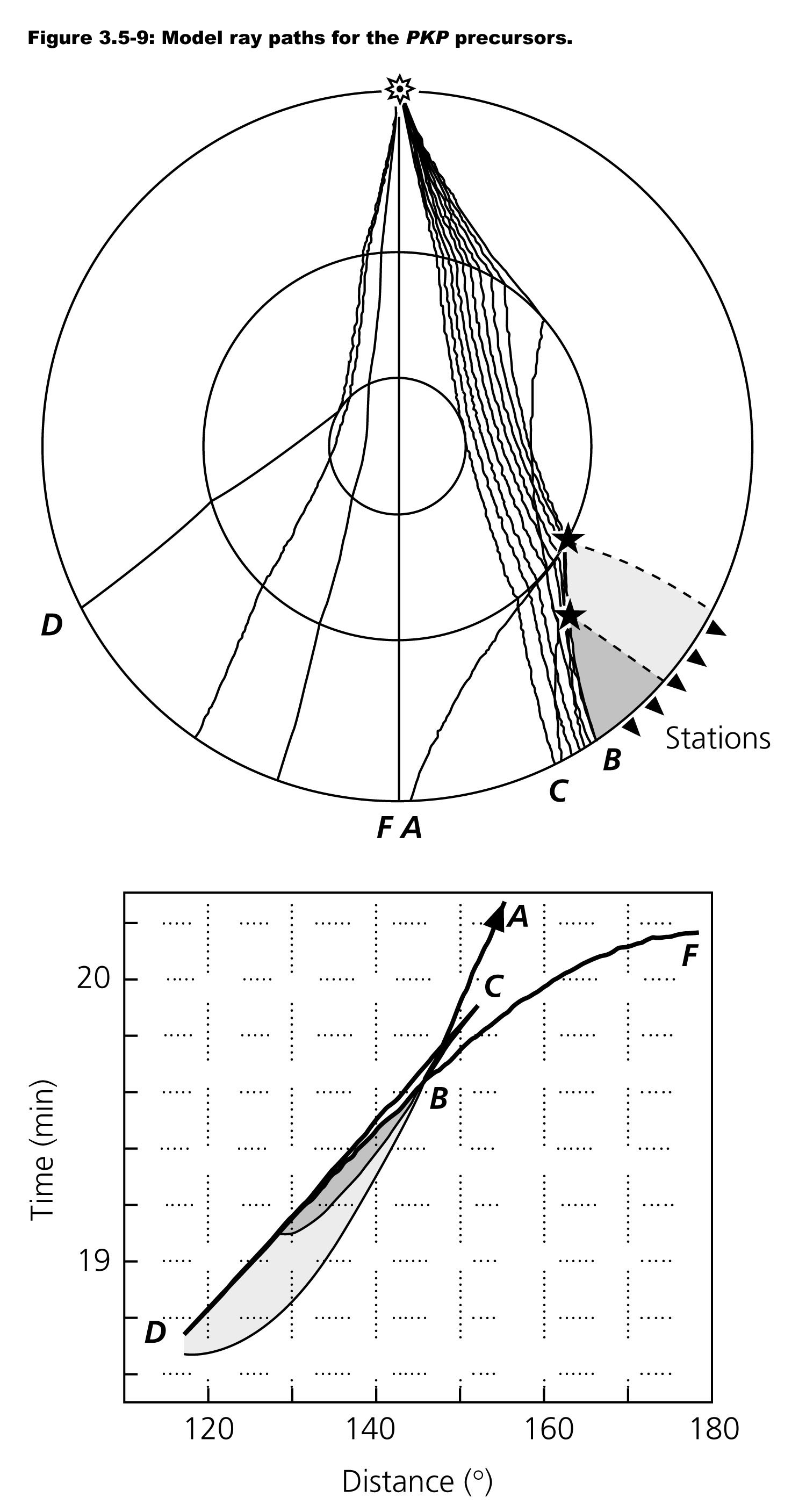 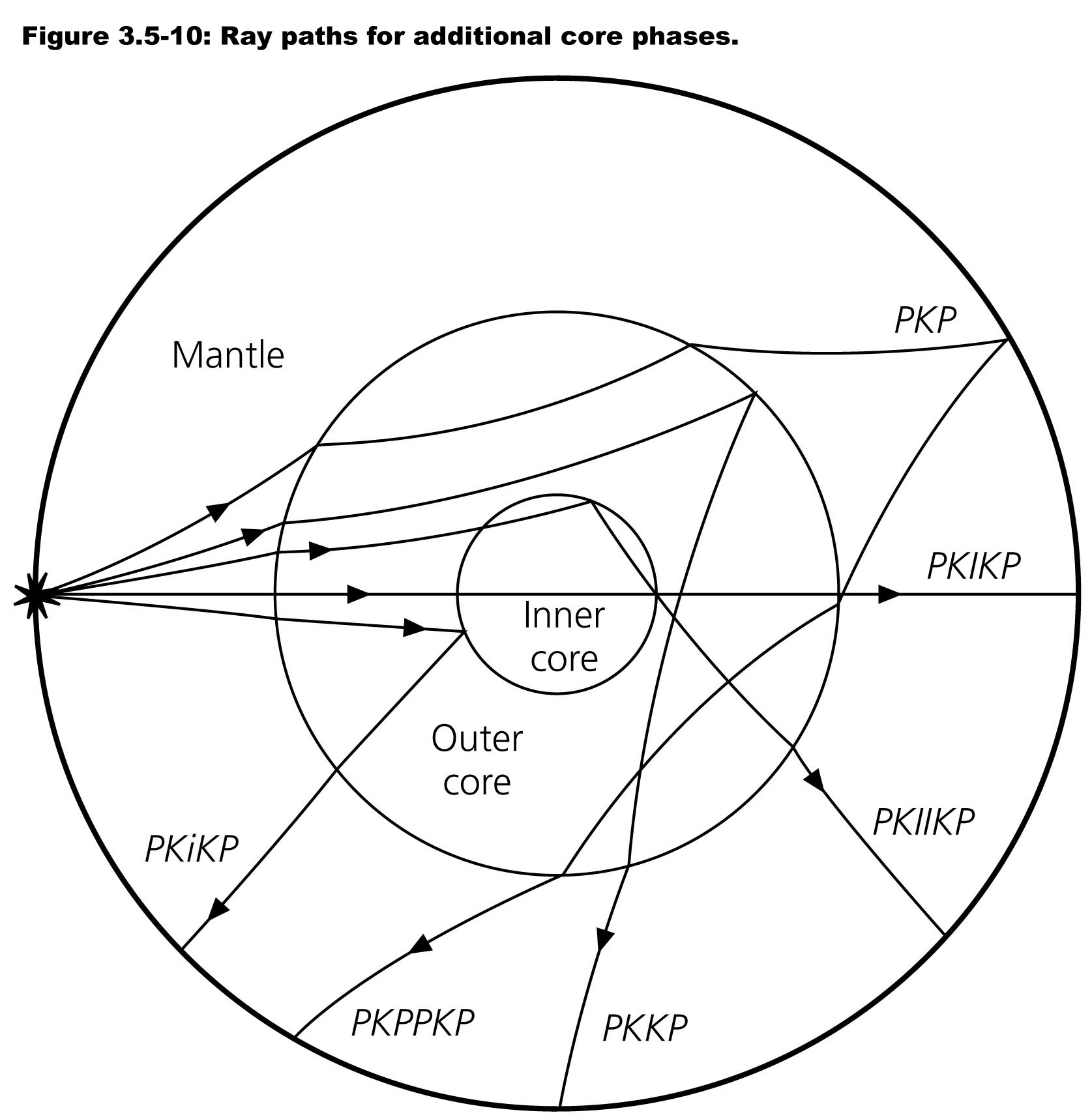 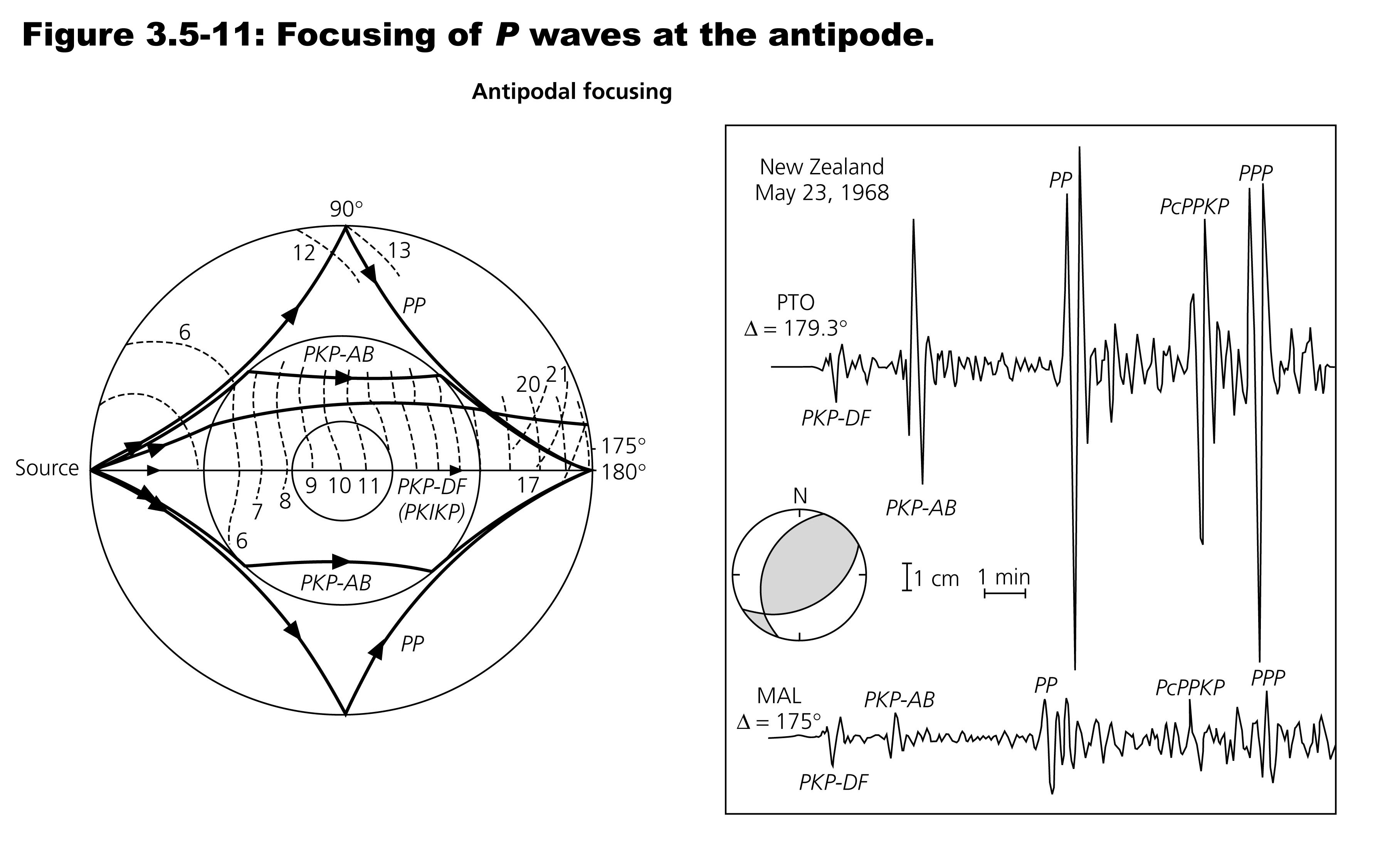 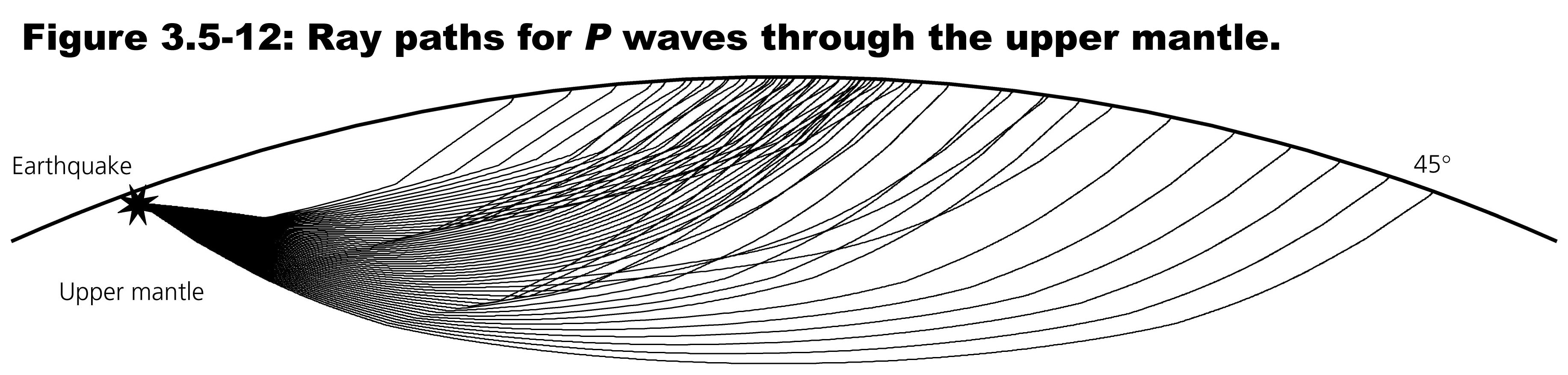 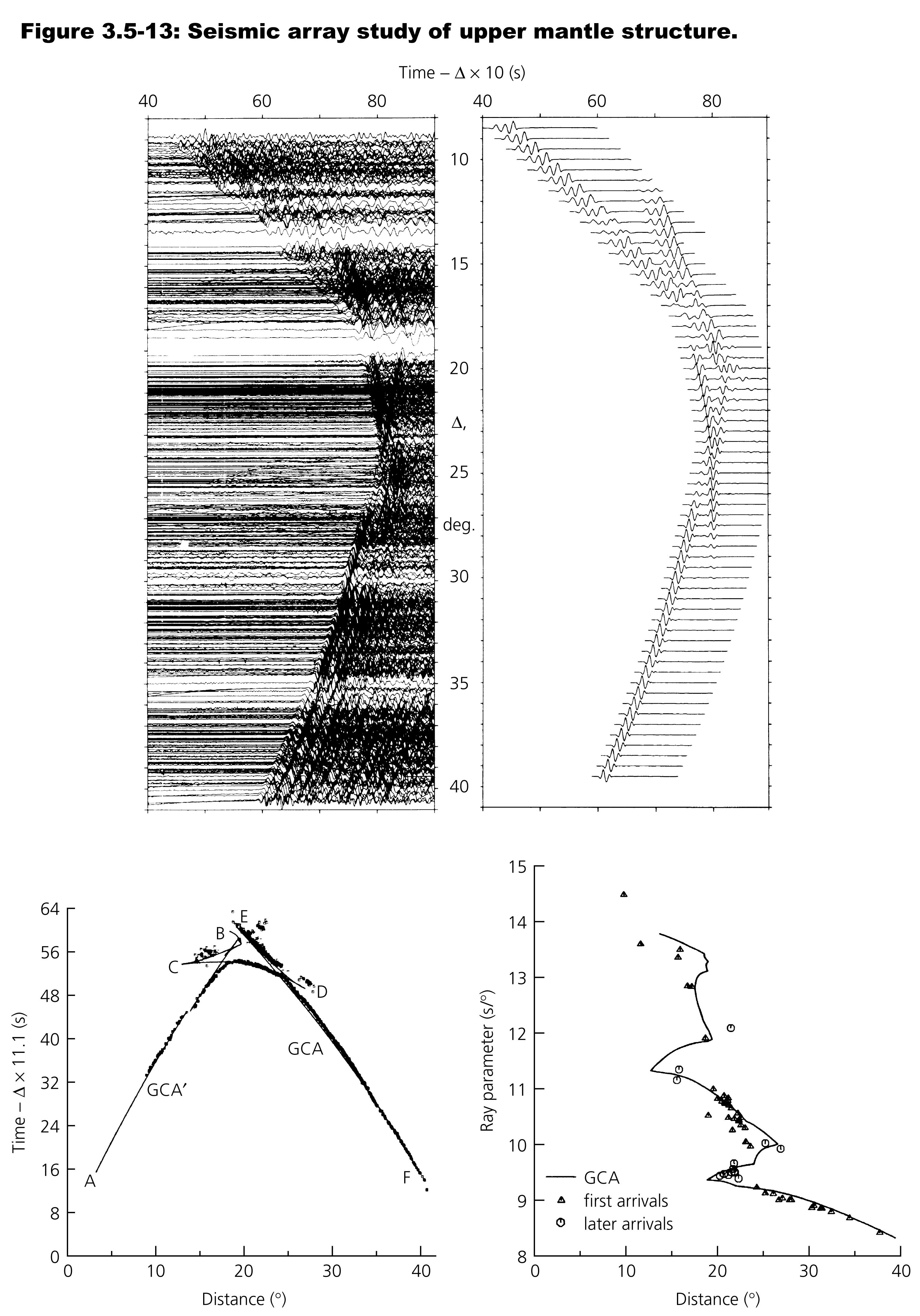